Potenziale digitaler Communities im Bildungskontext
Soziale Digitalisierung 2024
Fachtagung an der Ernst-Abbe-Hochschule, Jena
11. - 12. März 2024
Fakultät für Kultur- und Sozialwissenschaften
Sara Rreshka, Wissenschaftliche Mitarbeiterin, Lehrgebiet Empirische Bildungsforschung
Bianca Rolfes, Wissenschaftliche Mitarbeiterin, Lehrgebiet Erwachsenen- und Weiterbildung
Agenda
Potenziale digitaler Communities im Bildungskontext – wissenschaftstheoretische Einordnung ​
Was ist NELE? 
Kurze Arbeitsphase​​
Vorstellung/Austausch über Ergebnisse
Literatur ​
2
11.04.2024
Sara Rreshka & Bianca Rolfes
Was verstehen Sie unter digitalen Communities?
https://particify.de/ 
Raumnummer: 21421826
3
11.04.2024
Sara Rreshka & Bianca Rolfes
4
11.04.2024
Sara Rreshka & Bianca Rolfes
Potenziale digitaler Communities (angelehnt an Weinert 2001)
5
11.04.2024
Sara Rreshka & Bianca Rolfes
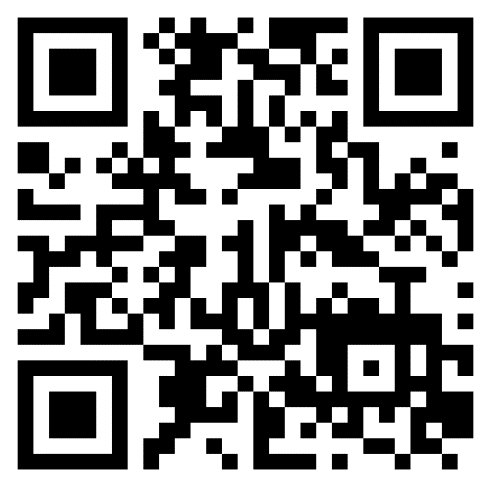 Next Education (EU)
Community Channel von NELE
7
11.04.2024
Sara Rreshka & Bianca Rolfes
Jetzt sind Sie gefragt
Welche Art von Kanälen halten Sie für sinnvoll? (z.B. themenspezifisch, fächerspezifisch, Supportkanäle etc.)
Was würde Sie zur Teilnahme an digitalen Communities motivieren?
Sollten Nutzende eigene Gruppen/Unterkanäle erstellen können?
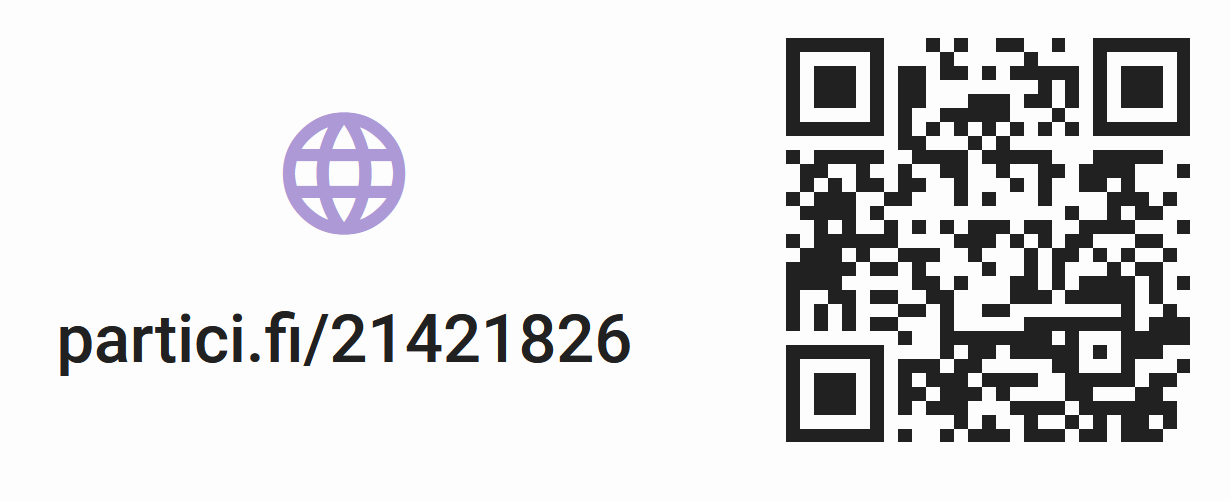 https://particify.de/ 
Raumnummer: 21421826
8
11.04.2024
Sara Rreshka & Bianca Rolfes
Literatur
Jahnke, Isa, und Volker Mattick. 2008. Integration informeller Lernwege in formale Universitätsstrukturen: Vorgehensmodell „Sozio-technische Communities“ - In Offener Bildungsraum Hochschule. Freiheiten und Notwendigkeiten, Hg. Sabine Zauchner, Peter Baumgartner, Edith Blaschitz, Andreas Weissenbäck, 192-203. Münster: Waxmann.
Lave, Jean, und Etienne Wenger. 1991. Situated learning: Legitimate peripheral participation. Cambridge: Cambridge University Press. https://doi.org/10.1017/CBO9780511815355
Schaffner, Dorothea, Esther Federspiel, Seraina Mohr, und Florian Wieser. 2017. Online-Communities: Was die User motiviert und wie sie aktiviert werden. In Dialogmarketing Perspektiven 2016/2017. Tagungsband 11. wissenschaftlicher interdisziplinärer Kongress für Dialogmarketing, Hg. Deutscher Dialogmarketing Verband e. V., 87–107. Wiesbaden: Springer Gabler. https://doi.org/10.1007/978-3-658-16835-3
Weinert, Franz E. 2001. Vergleichende Leistungsmessung in Schulen - eine umstrittene Selbstverständlichkeit. In Leistungsmessungen in Schulen, Hg. Franz Emanuel Weinert, 17–31. Weinheim, Basel: Beltz.
9
11.04.2024
Sara Rreshka & Bianca Rolfes
Kontaktdaten
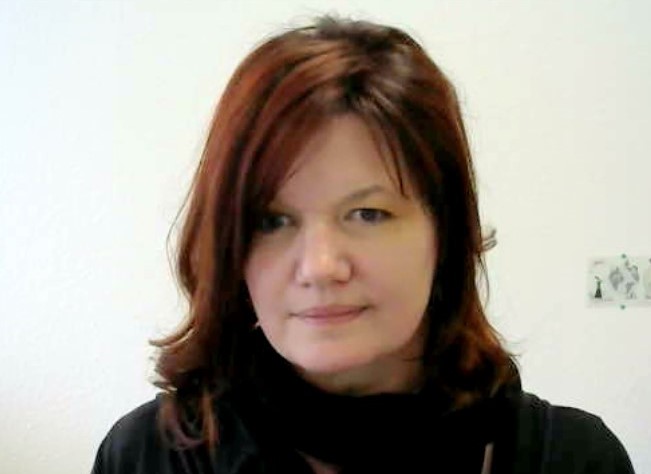 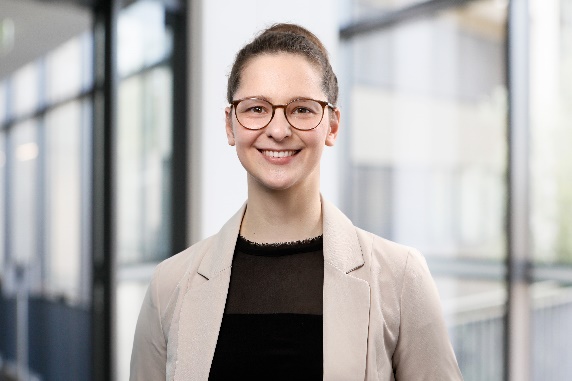 Bianca Rolfes, B.A. 
Wissenschaftliche Mitarbeiterin in der Erwachsenen- und Weiterbildung, FernUniversität in Hagen​​
✉ bianca.rolfes@fernuni-hagen.de
LinkedIn
Sara Rreshka, M.A. 
Wissenschaftliche Mitarbeiterin in der Empirischen Bildungsforschung, FernUniversität in Hagen​​
✉ sara.rreshka@fernuni-hagen.de
LinkedIn
10
11.04.2024
Sara Rreshka & Bianca Rolfes